المملكة العربية السعودية
وزارة التعليم
إدارة التعليم بالقريات
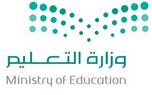 تقرير (مؤشرات نواتج التعلم)
المدرسة /.......................................
قائدة المدرسة /................................
اليوم /.....................التاريخ /.............
بيانات إحصائية
بيانات أخرى
مؤشرات نواتج التعلم
أولاً-مؤشر القيمة المضافة المقاسة من قبل المشرفة التربوية
مؤشر القيمة المضافة المقاسة من المشرفة التربوية
تحليل واقع  المؤشر
العوامل المؤثرة
أبرز الجهود التي بذلت لتحسين النتائج
أثر الجهود في تحسين النتائج
الرسم البياني :
شواهد التنفيذ
ثانياً-مؤشر فاعلية معالجة المهارات الأساسية للطالبات
تحليل واقع  المؤشر
أبرز الجهود التي بذلت لتحسين النتائج
أثر الجهود في تحسين النتائج
الرسم البياني :
شواهد التنفيذ
ثالثاً- مؤشر تقويم نواتج التعلم للمراحل الدراسية
تحليل واقع  المؤشر
أبرز الجهود التي بذلت لتحسين النتائج
أثر الجهود في تحسين النتائج
الرسم البياني :
شواهد التنفيذ
رابعاً- مؤشر ترتيب المدرسة في اختبار القدرات
تحليل واقع  المؤشر
أبرز الجهود التي بذلت لتحسين النتائج
أثر الجهود في تحسين النتائج
الرسم البياني :
شواهد التنفيذ
خامساً- مؤشر تقدير التأثير الجماعي للمدرسة في سلوك الطالبات
تحليل واقع  المؤشر
أبرز الجهود التي بذلت لتحسين النتائج
أثر الجهود في تحسين النتائج
الرسم البياني :
شواهد التنفيذ
سادساً- مؤشر ترتيب المدرسة في انتظام الطالبات استناداً إلى سلسلة الغياب
تحليل واقع  المؤشر
أبرز الجهود التي بذلت لتحسين النتائج
أثر الجهود في تحسين النتائج
الرسم البياني :
شواهد التنفيذ
سابعاً- مؤشر مستوى الممارسة التدريسية للمعلمة القائمة على التعلم النشط
تحليل واقع  المؤشر
أبرز الجهود التي بذلت لتحسين النتائج
أثر الجهود في تحسين النتائج
الرسم البياني :
شواهد التنفيذ
ثامناً- مؤشر الزيارات الفنية لقائدة المدرسة
تحليل واقع  المؤشر
أبرز الجهود التي بذلت لتحسين النتائج
أثر الجهود في تحسين النتائج
الرسم البياني :
شواهد التنفيذ
تاسعاً- مؤشر النمو المهني
تحليل واقع  المؤشر
نوع وأثر النمو المهني على الأداء
أبرز الجهود التي بذلت لتحسين النتائج
أثر الجهود في تحسين النتائج
الرسم البياني :
شواهد التنفيذ
تم بحمد الله